Writer’s workshop lesson # 9
Showing how characters felt
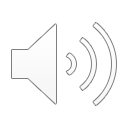 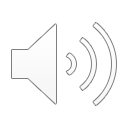 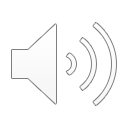 How is Nicholas feeling?
His stomach hurt.
It felt like he had a rock in it.
Nicholas shuffled downstairs.
Nicholas didn’t look at his mother.
His hands were shaking.
He felt like he was going to throw up.
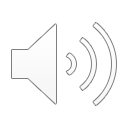 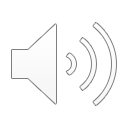 Did the Author show or tell?
Brandy was so happy.

Instead of telling the reader, how can we show the reader? 

Think of what it looks like or sounds like when you are happy.
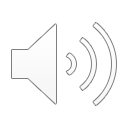 Instead of brandy was so happy…
Brandy ran up to her mom and gave her a big bear hug.
Brandy smiled from ear to ear.
Brandy jumped up in the air and yelled ‘woohoo’!
Brandy did a little dance in celebration.
Brandy’s heart felt warm and fuzzy.
What are some of your ideas?
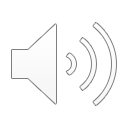 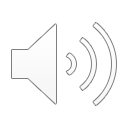 Give it a try in your own fairy tale!
Find a sentence in your fairy tale that states an emotion (ie. happy, sad, angry, frustrated…)
On a separate piece of paper write 2-3 different ways you could tell the reader how the character felt without saying that emotion.
I’m excited to hear these exciting new sentences and hope you hear how it makes your fairy tale more interesting!
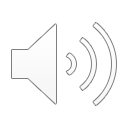